Games and Animation	Character Animation
CSE 3541
Prof. Roger Crawfis
Todo
These slides are a merge of Dr. Boggus, Dr. Shareef and Dr. Huamin Wang’s slides. Formatting and organization need improvement.
Add Overview / Outline
3D Model animation
Rigidbody animation
Concept of a keyframe
Keyframe of only matrices for a whole rigid body
Flip-chart of models => 1000’s of models
Interpolating between two meshes (topologically equivalent)
Introduction to Blendshapes
Problem with model-based keyframes => 10’s of models
Character animation w/ keyframes of the model (i.e. no bones) – Cylinder bending
Concepts of joints, linkages and constraints
Robotic arms examples
Keyframe of local matrices for each rigid body linkage
Skinned Meshes, Bones and bone weights at each vertex
Rigid body Animation
Transform for every frame
60 fps => 60 matrices per second.
Transform every Nth frame
60/N matrices per second
Keyframes
Transform at time, ti, since animation start.
Interpolate between keyframes
Rigid Body Demo
Geometry Flipbook
Flipbooks
https://www.prbmotion.com/blog/2017/4/27/the-beginning
Geometry Flipbook
New model every frame and just cycle through the models.
60 fps => 60 models per second.
Can we interpolate like we did with rigid bodies?
Matrices vs. meshes, textures, …
http://clvrlwn.blogspot.com/2014/01/gaming-topology.html
Example
Image Morphing
Image Blending

Image Warping
https://tenor.com/view/its-black-its-white-michael-jackson-video-gif-8810963 from Michael Jackson’s Black or White video
Point Correspondence
https://azmariewang.medium.com/face-morphing-a-step-by-step-tutorial-with-code-75a663cdc666
Mesh Correspondence
Consistent mesh topology
https://azmariewang.medium.com/face-morphing-a-step-by-step-tutorial-with-code-75a663cdc666
Mesh Animation and Morphing
Keep the topology the same (aka the triangulation in this case) and move the position (vertices).
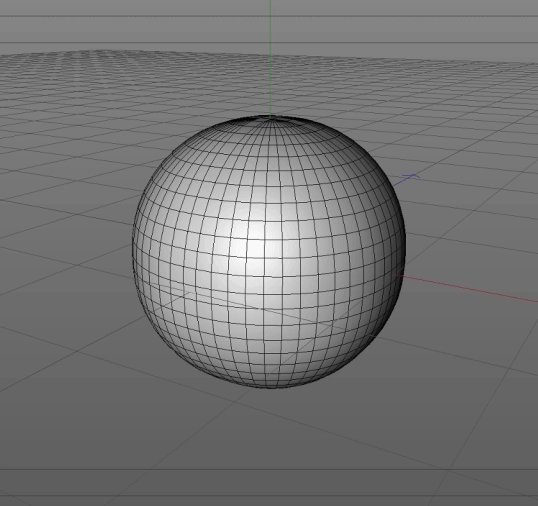 https://forum.sketchfab.com/t/cinema-4d-morphing/5957/3
Adding Texture
Recap:
Topology stays the same
Could change it, but more difficult
Positions change
Implicit is that the positions carry information. In this case, texture coordinates.
Warp both textures / images
Cross fade (blend) between the two results.
https://azmariewang.medium.com/face-morphing-a-step-by-step-tutorial-with-code-75a663cdc666
More Fun
http://vision.gel.ulaval.ca/~jflalonde/cours/4105/h16/tps/results/tp3/JIZHA16/index.html
https://champagnemanagement.com/post/89781141691
Physically Based Characters:Linked rigid bodies
Head (mass, inertia, …)
Joint
(The place where two body parts meet)
Chest
No matter how body moves, the parts stay connected at the joint. (Articulated body)
Joints
Rotation allowed at the joints
Model rotation angles at the joints
Differ in freedoms to rotate
Joint angle has limits
Muscles apply forces to move the links between the joints
How do we control the muscles  in the animation?
Determine muscle/joint forces
Degrees of Freedom
The minimum number of coordinates required to specify completely the motion of an object
yaw
roll
pitch
6 DOF: x, y, z, raw, pitch, yaw
Terms
Joint – allowed relative motion & parameters
Joint Limits – limit on valid joint angle values

Link – object involved in relative motion
Linkage – entire joint-link hierarchy
End effector – most distant link in linkage

Articulation variable – parameter of motion associated with joint

Pose – configuration of linkage using given set of joint angles
Pose vector – complete set of joint angles for linkage
Kinematics
The branch of mechanics concerned with the motions of objects
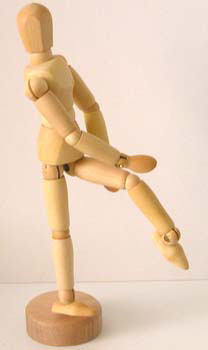 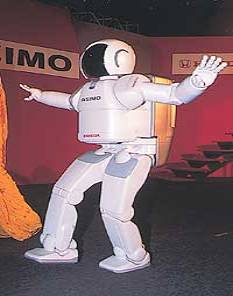 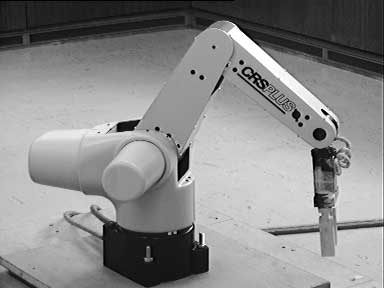 Forward and Inverse Kinematics
Forward kinematics
mapping from joint space to cartesian space
Inverse kinematics
mapping from cartesian space to joint space
Forward and Inverse Kinematics
Forward kinematics

Mapping from joint space to cartesian space

Inverse kinematics

Mapping from cartesian space to joint space
Forward Kinematics
Inverse Kinematics
End Effector Goal
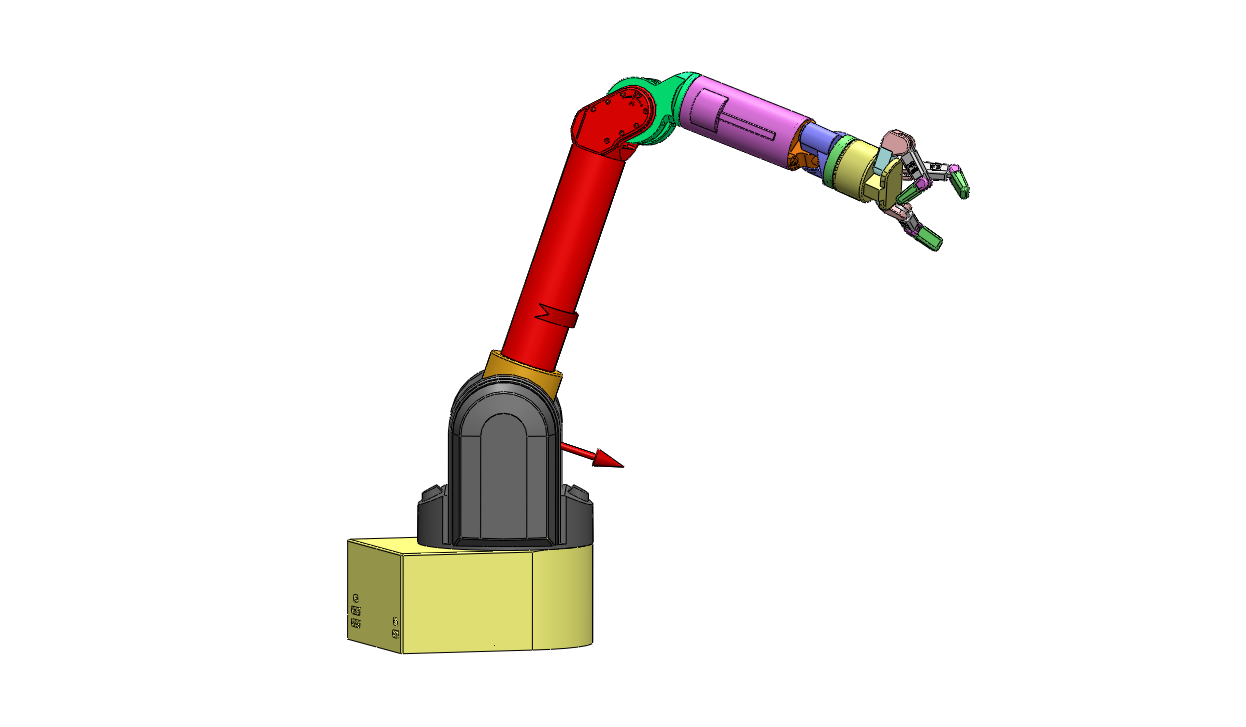 Desired goal:
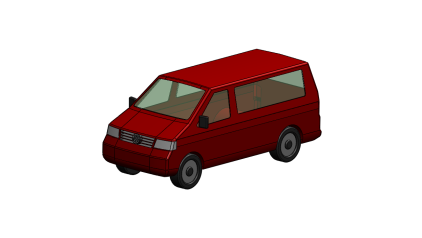 End Effector Goal
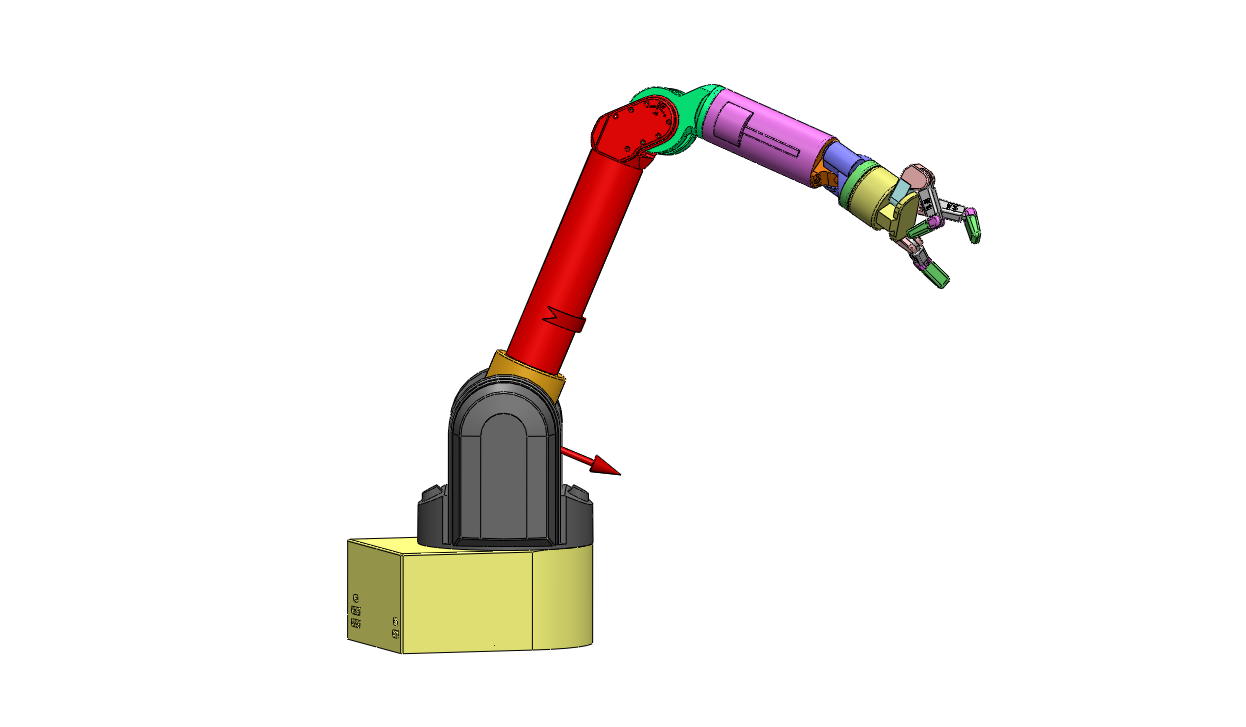 Move the robot to each subgoal in sequence
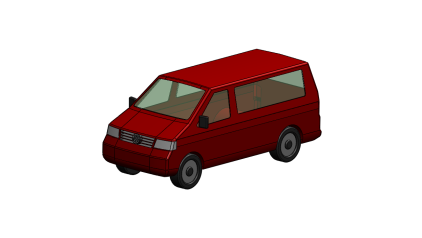 End Effector Goal
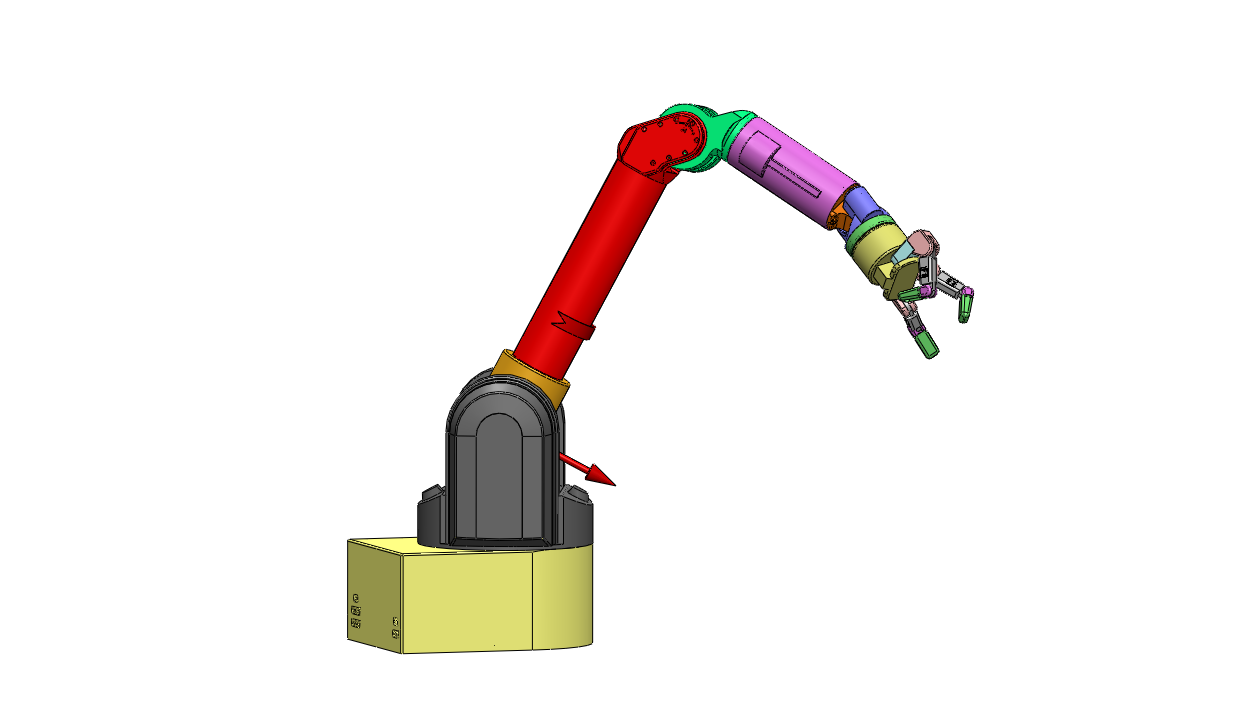 Move the robot to each subgoal in sequence
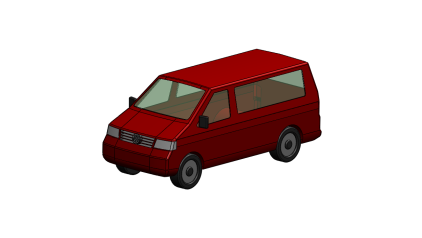 End Effector Goal
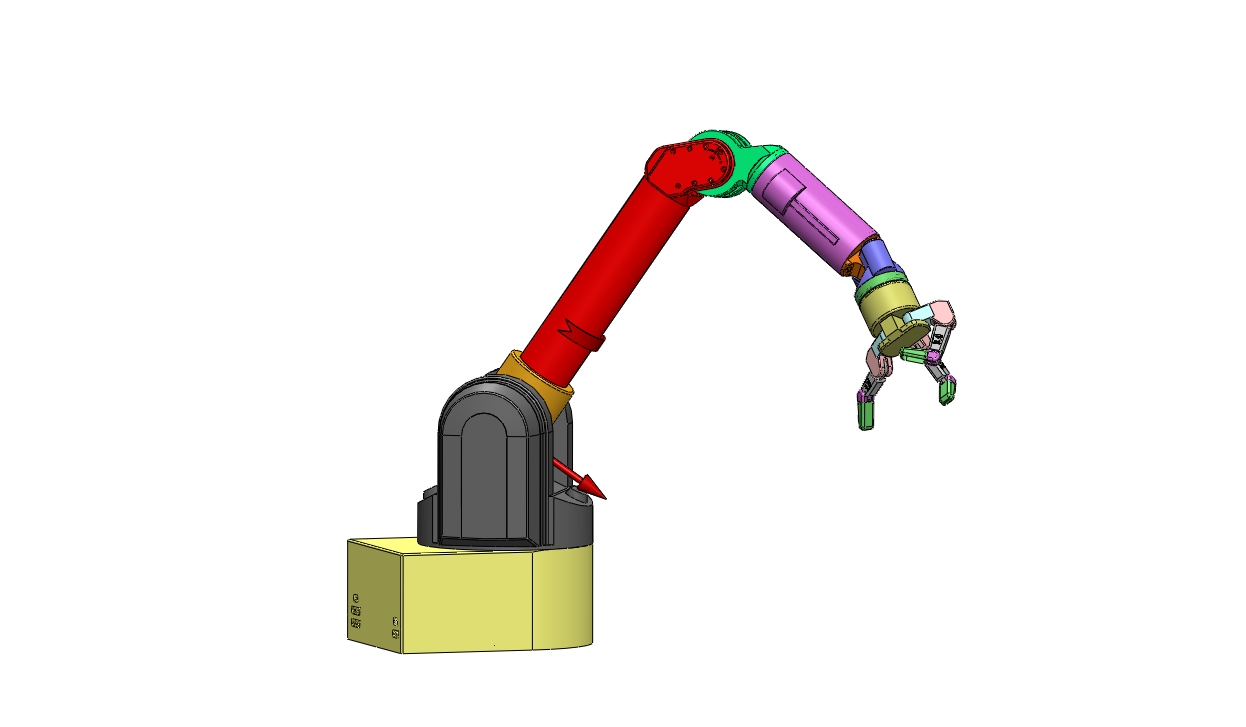 Move the robot to each subgoal in sequence
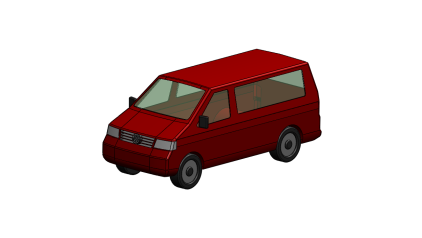 End Effector Goal
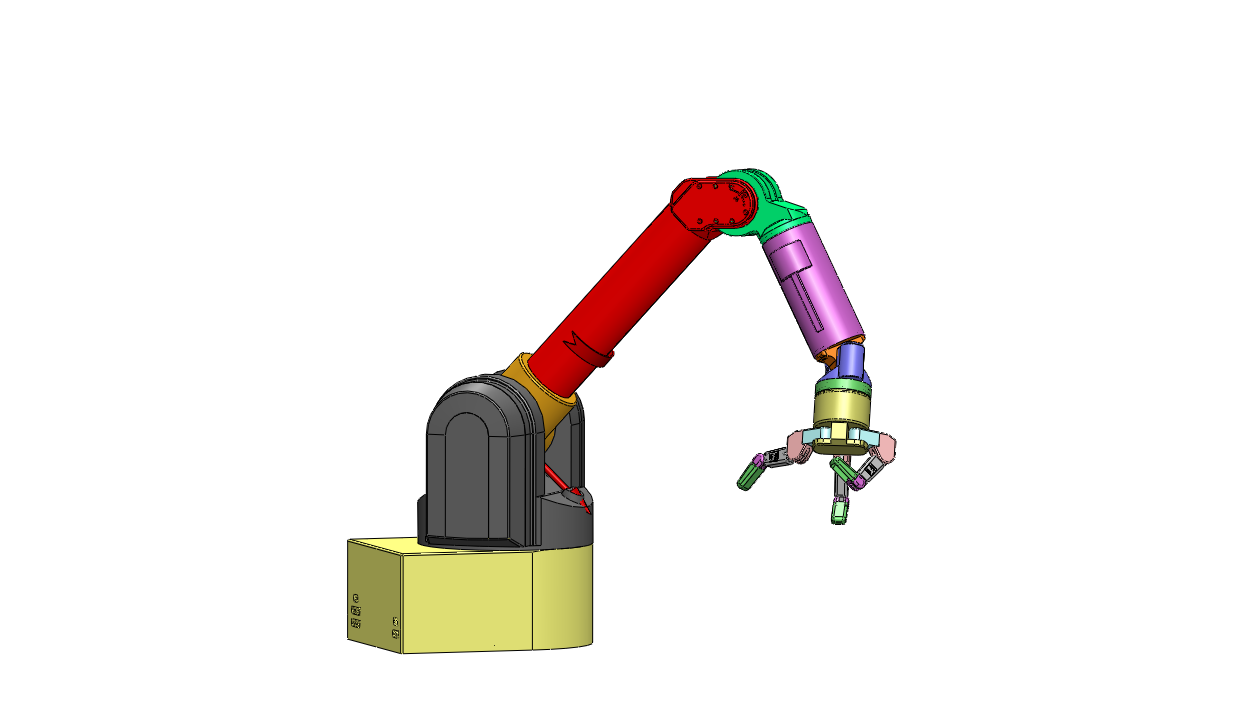 Hard to specify with forward Kinematics, but doable.

Think of tweaking 5-14 different knobs
Iterate until arrive at final goal
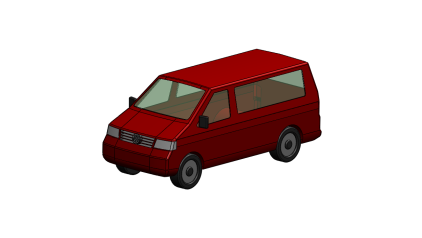 End Effector Goal
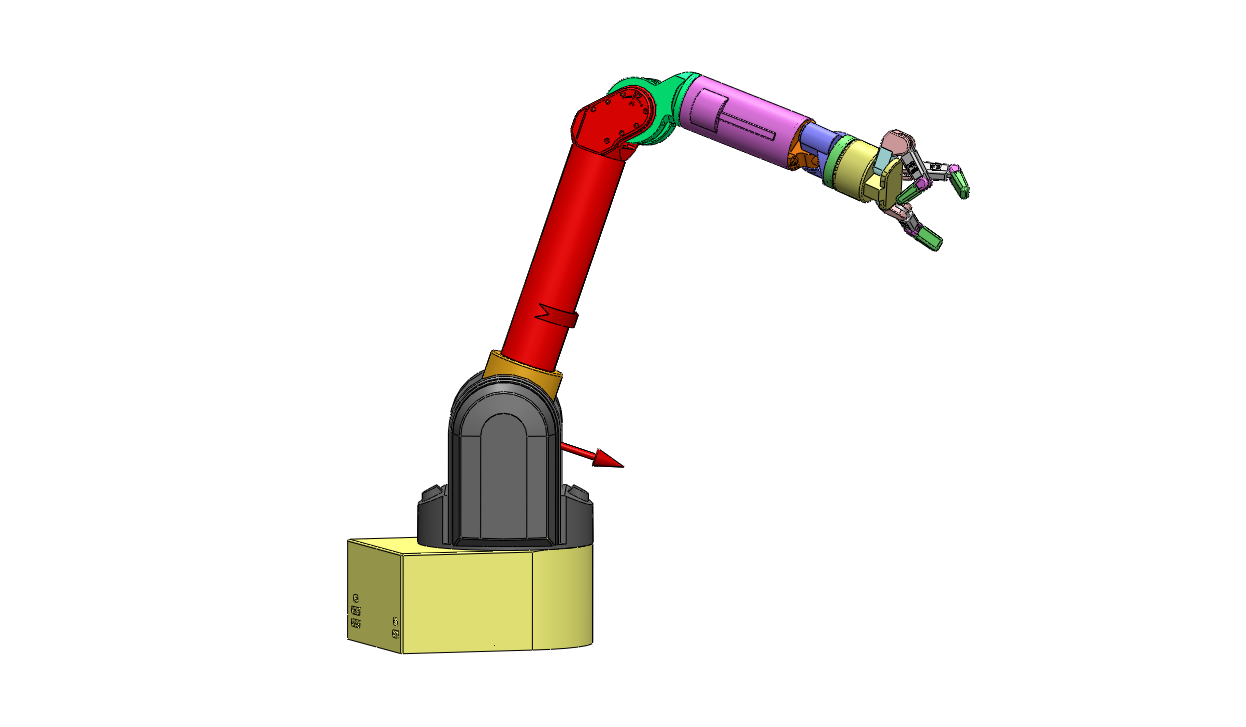 Line with sub goals
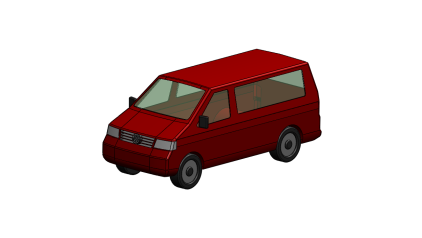 Goal
Forward vs Inverse Kinematics
Inverse Kinematics
Input: End-effector
Output: Joint angles
Forward Kinematics
Input: Joint angles
Output: Link positions and orientations
            End-effector position
Forward Kinematics
Animator specifies values of articulation variables
Compute global transform for each linkage

Define joint angles in relation to the end-effector
Forward Kinematics
A chain of transformations from local to global coordinates given joint angles
2-Arm Forward Kinematics
https://www.youtube.com/watch?v=b89WHj6eITg – first 3:10 minutes
Controlling Forward Kinematics
QWOP
http://www.foddy.net/Athletics.html

Your brain models this easily to control forces using muscles

Though, your brain was developed over a long period of time
Inverse Kinematics
Mathematically determine the position and angle of joints (articulation variables) in a series of flexible, jointed objects after determining the position and orientation of the end effector
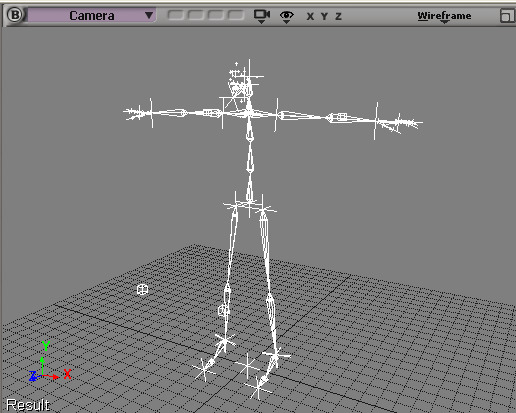 Inverse Kinematics
Animator specifies final desired global transform for end-effector (and possibly other linkages)

Compute articulation variables

Goal driven: “Grab the cell phone on the table”

Our brain optimizes our muscles and joints gradually until we reach goal
Need to model this

Easier to specify goal and compute position and orientation

Easier to determine goal with motion capture
Posing
Requires math
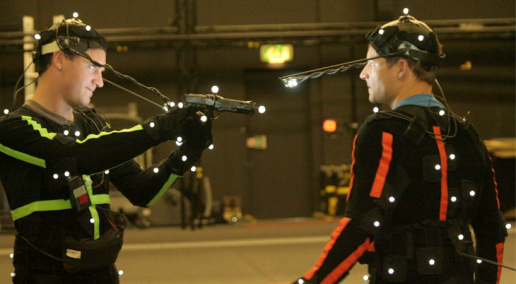 Inverse Kinematics
Spaces: Configuration, Reachable, and Dextrous spaces
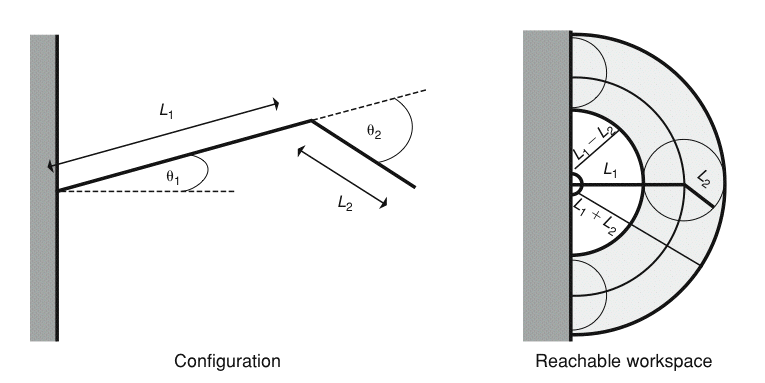 Inverse Kinematics (Analytic Solution)
q2
L2
Goal
L1
(X,Y)
q1
Inverse Kinematics (Analytic Solution)
L2
180- q2
L1
(X,Y)
q1
Y
qT
X
Cosine Law
C
A
a
B
Inverse Kinematics – Analytical Solution
Inverse Kinematics (Analytic Solution)
Note: Assumes (X,Y) is a valid configuration
L2
(X,Y)
L1
180- q2
q1
qT
Y
X
Inverse Kinematics
Unique solutions may not exist
http://freespace.virgin.net/hugo.elias/models/m_ik.htm
Zero                                                                         One
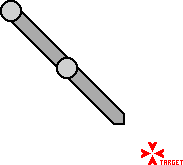 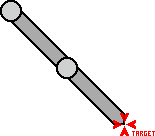 Two                                                                                 Many
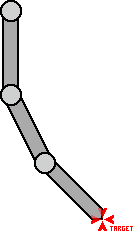 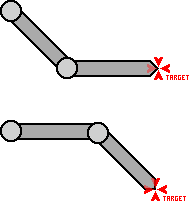 Inverse Kinematics
Requires a Numerical Solver:
Inverse Jacobian
CCD – Cyclic-Coordinate Descent
Fabrik - Forward And Backward Reaching Inverse Kinematics
Cyclic Coordinate Descent
E is the endpoint (end effector)
D is the goal end effector
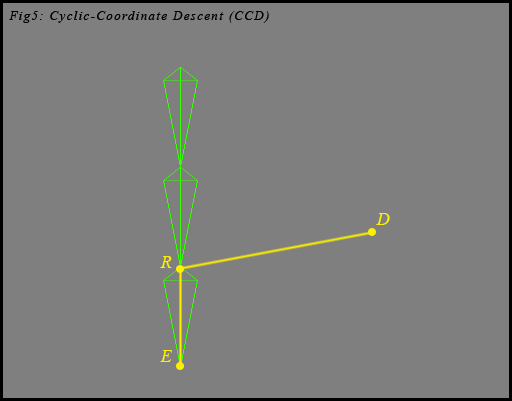 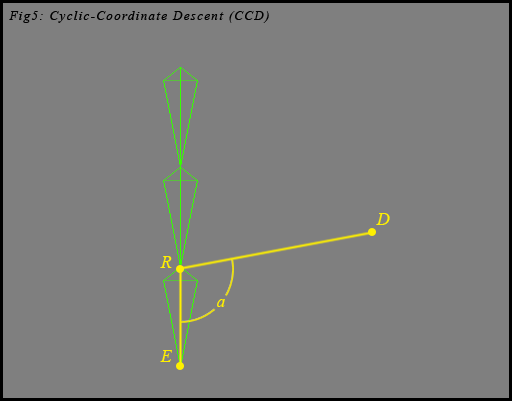 Cyclic Coordinate Descent
Draw a vector from R to D
Use the inverse cosine of the dot product to compute the angle
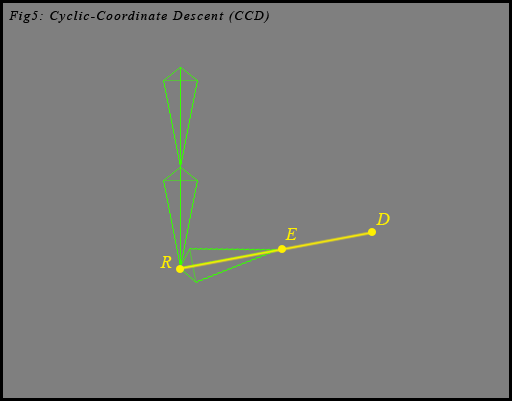 Cyclic Coordinate Descent
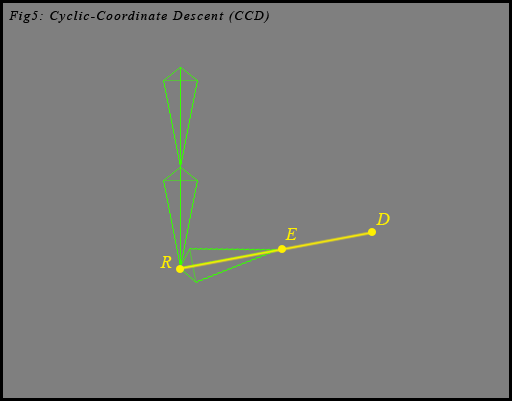 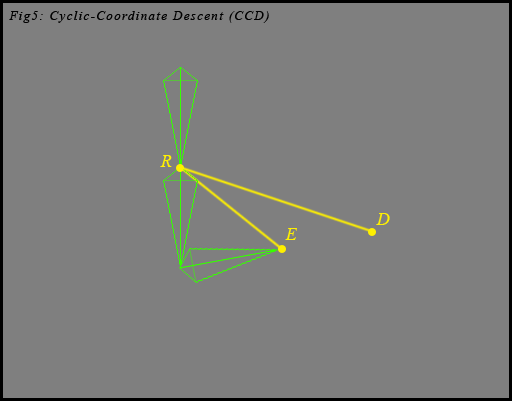 Cyclic Coordinate Descent
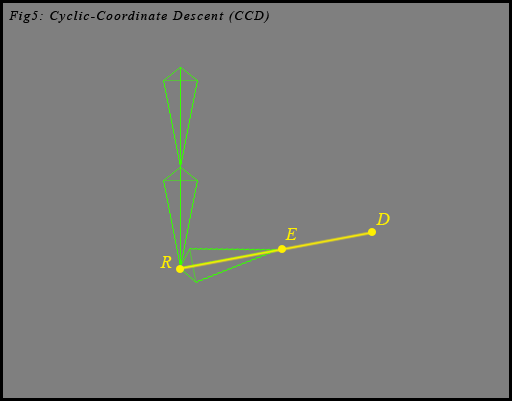 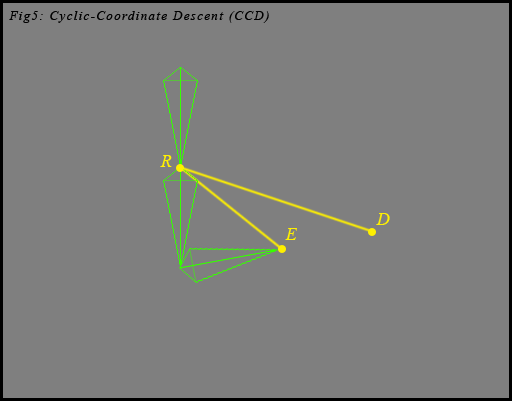 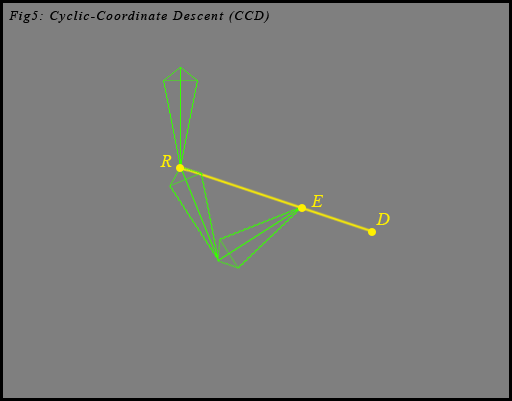 Cyclic Coordinate Descent
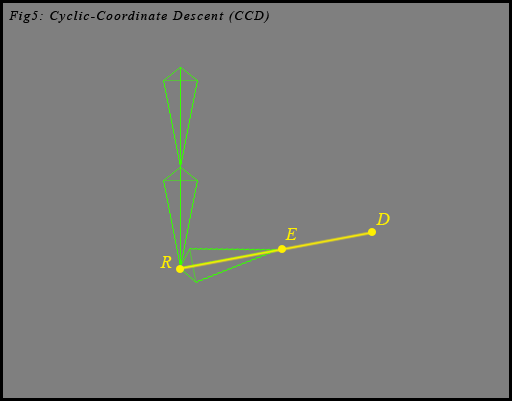 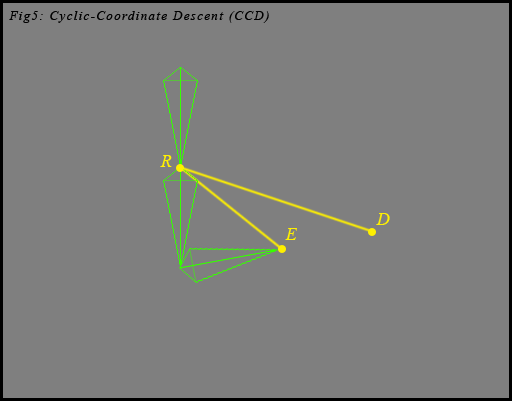 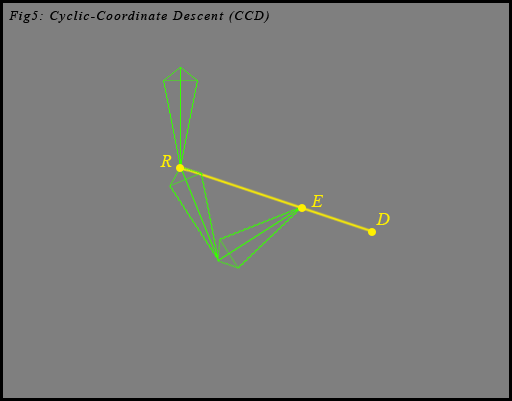 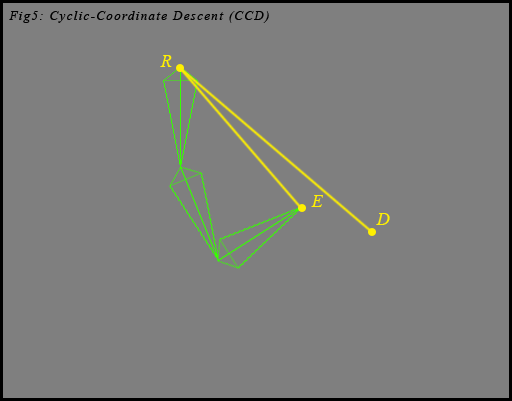 Cyclic Coordinate Descent
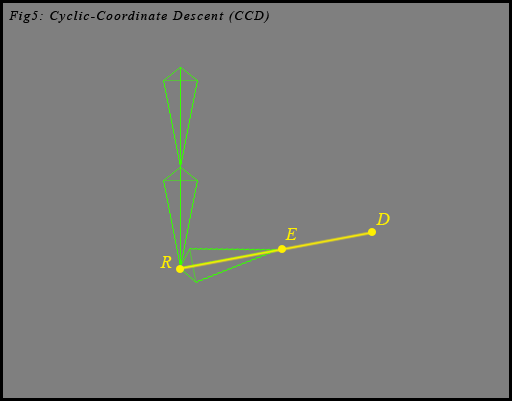 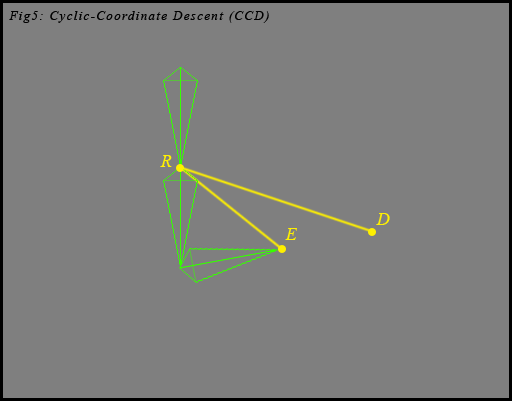 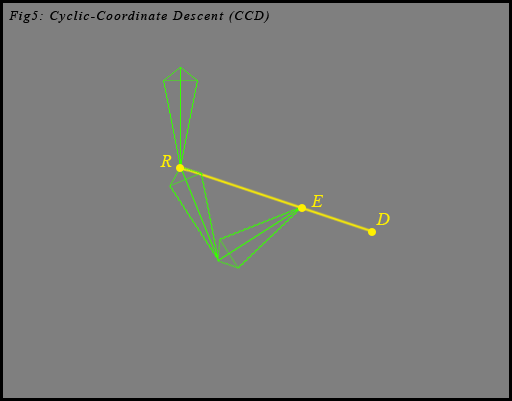 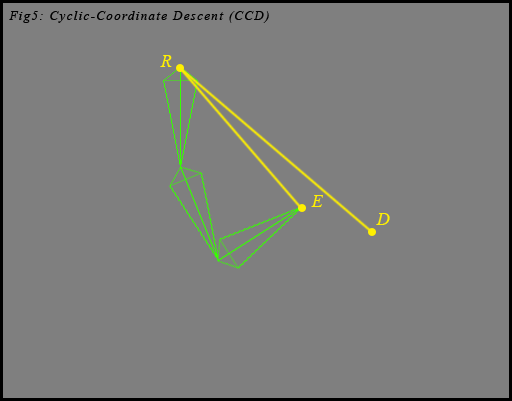 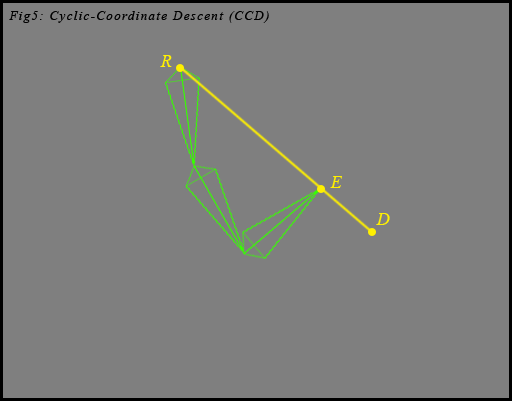 Cyclic Coordinate Descent
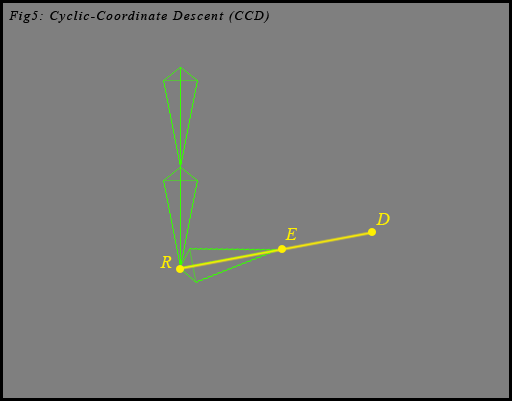 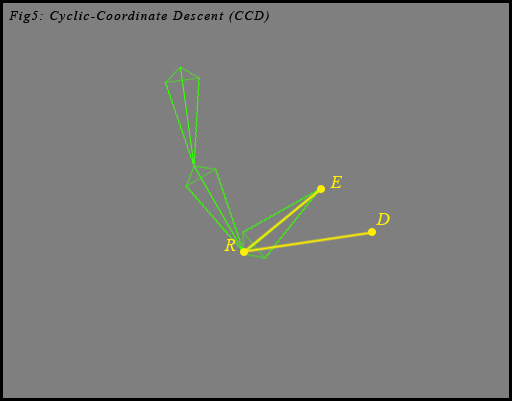 Cyclic Coordinate Descent
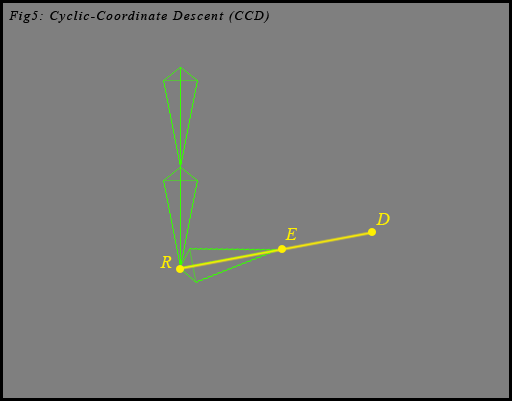 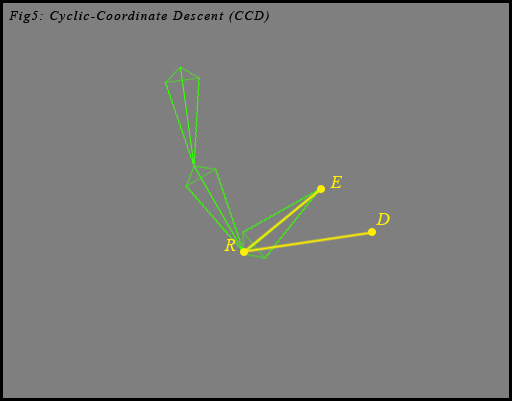 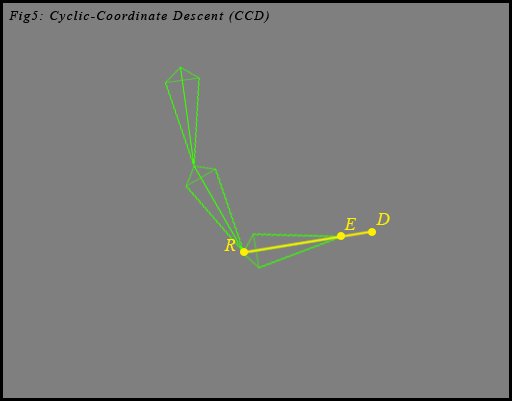 Cyclic Coordinate Descent
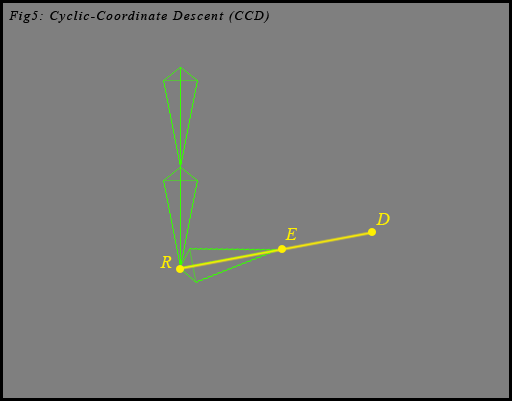 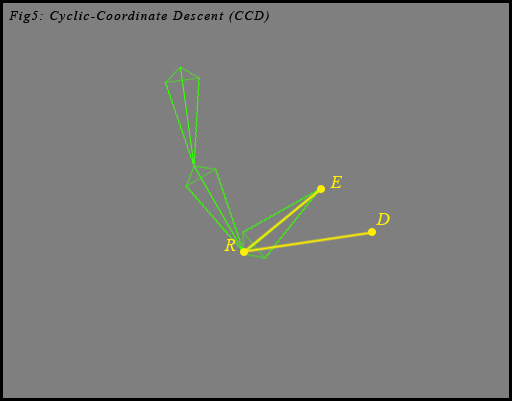 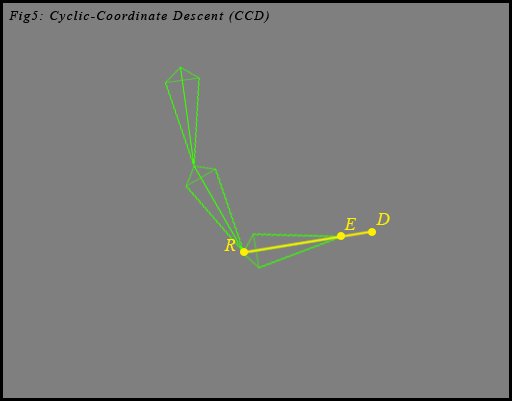 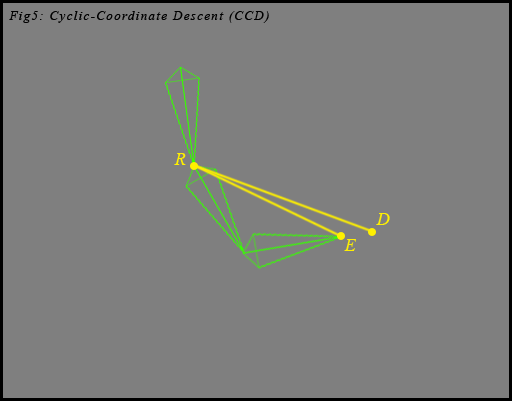 Cyclic Coordinate Descent
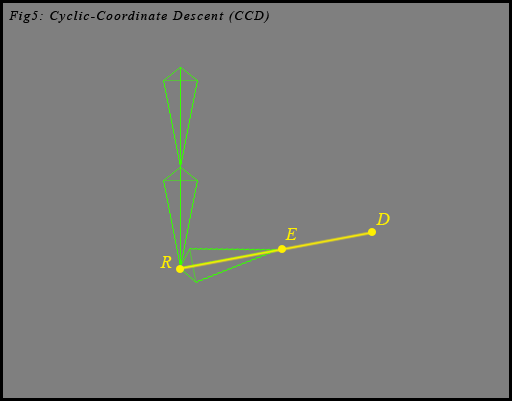 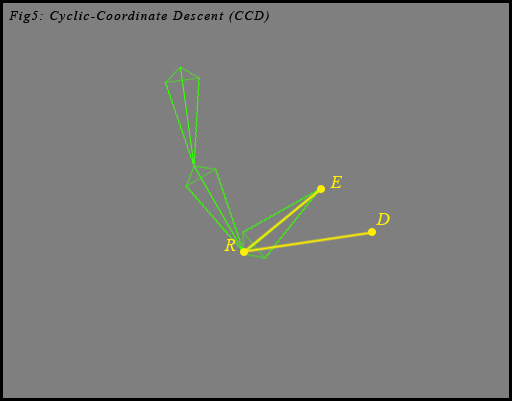 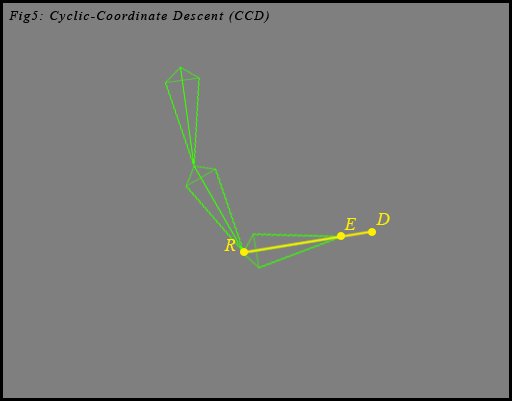 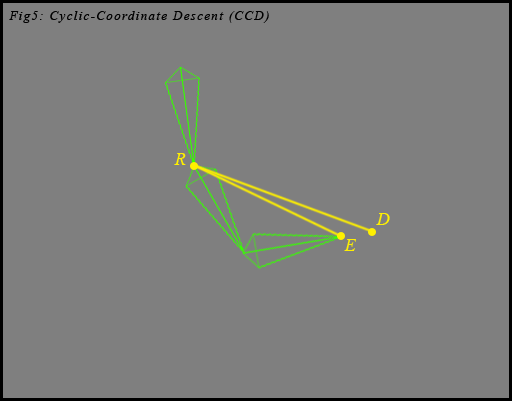 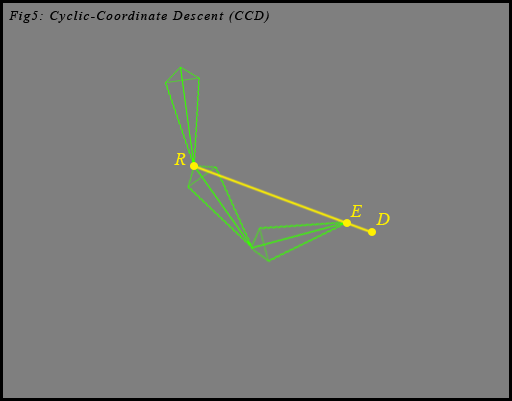 Cyclic Coordinate Descent
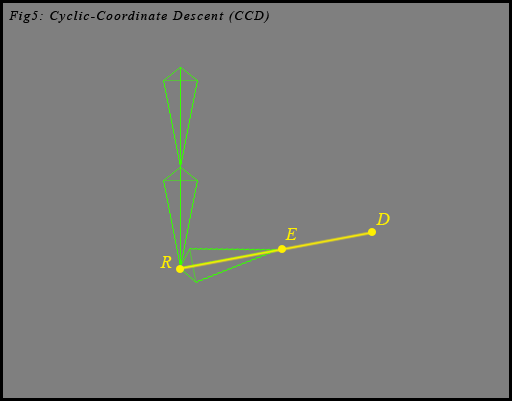 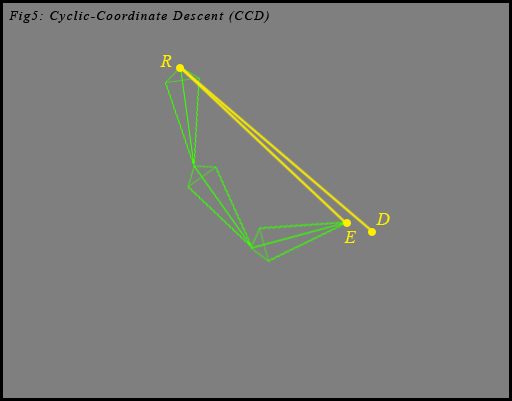 Cyclic Coordinate Descent
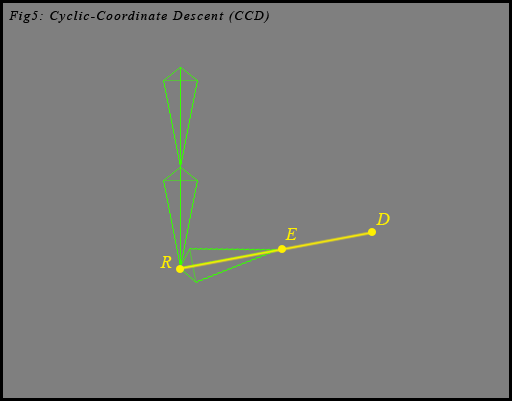 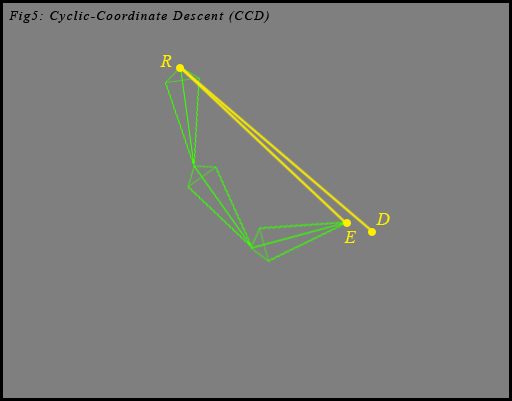 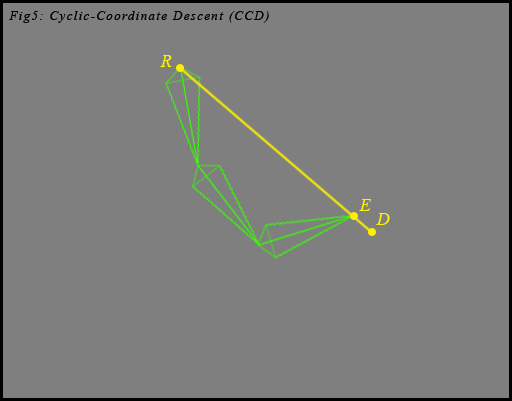 Unity
You can design characters and their motions using Maya or Blender
Then import into Unity
Unity controls the animation
You can find free characters from the Unity asset store 
Miximo
Poser demo
Hierarchical Articulated Model
Represent an articulated figure as a series of links connected by joints

Enforce limb connectivity in a tree-like structure
root
Hierarchical Modeling (Remember)
Parent-child relationship
Relative motion
Simplifies motion specification
Constrains motion
Reduces dimensionality
Modeling & Animating Hierarchies
Three aspects:

 Linkages & Joints
The relationships

Data structure
How to represent such a hierarchy

Converting local coordinate frames into global space
Hierarchical Structure
Tree Structure
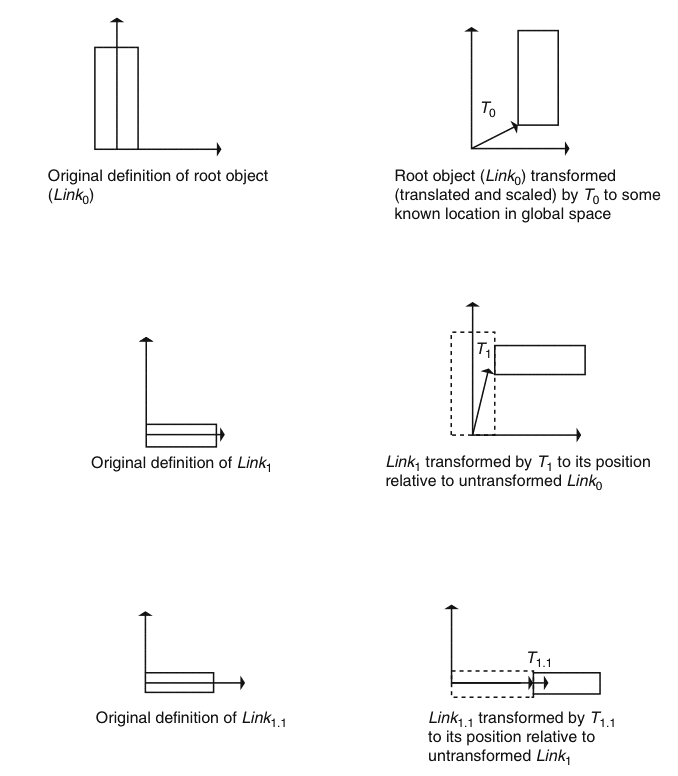 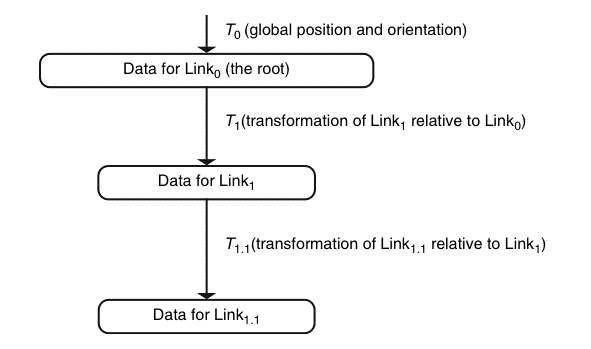 Relative Movement
Tree Structure
Arbitrary number of children
Array of pointers to children




Node points to first child
Each child points to next sibling
Skinned Human Body
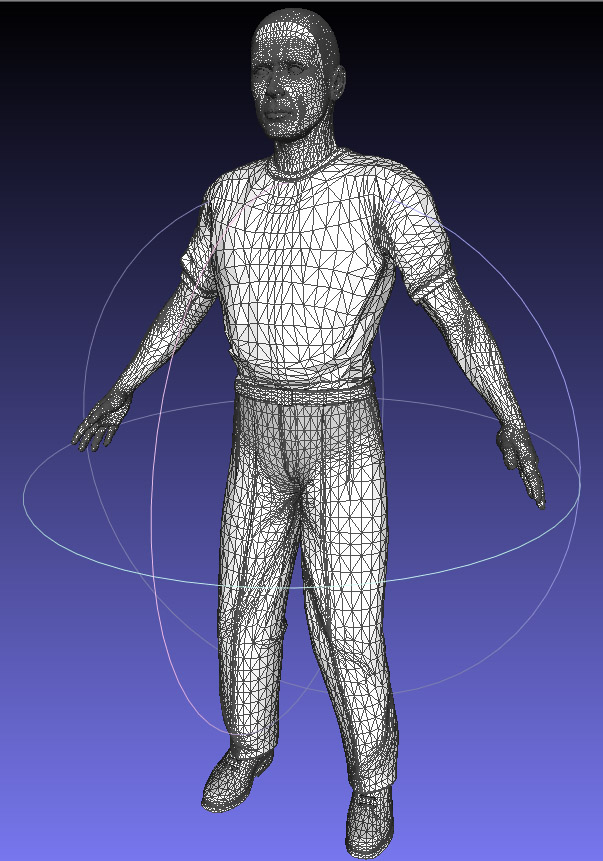 Skinning
Skeleton representation
Polygonal representation
Review: Skeleton Model
Joint A
Joint A
R1X+b1
Bone 1
Bone 1
Joint B
Joint B
Bone 2
R2X+b2
Bone 2
Joint C
Joint C
Each bone is doing rigid transformation.
Skinning/Rigging
Let x be a skin vertex in the original space
We can transform x as the combination of the transformations caused by two bones:
			w0(R0x+b0) + w1(R1x+b1)

W0 and w1 are constant weights.
When there are more bones, there are also more weights…
Demo
Skinned Meshes
Bones within model
Think of as thin rigid body cylinders with joints
Only need keyframes of transformations
Or procedural movement of the rigid body bones.
Skinned Meshes
Need a relationship between the mesh vertices and the bones.
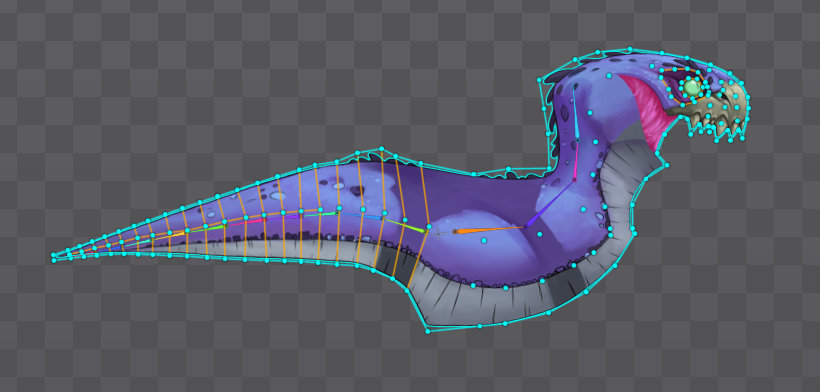 http://esotericsoftware.com/spine-weights
Skinned Meshes
A vertex can be affected by several bones.
2
3
4?
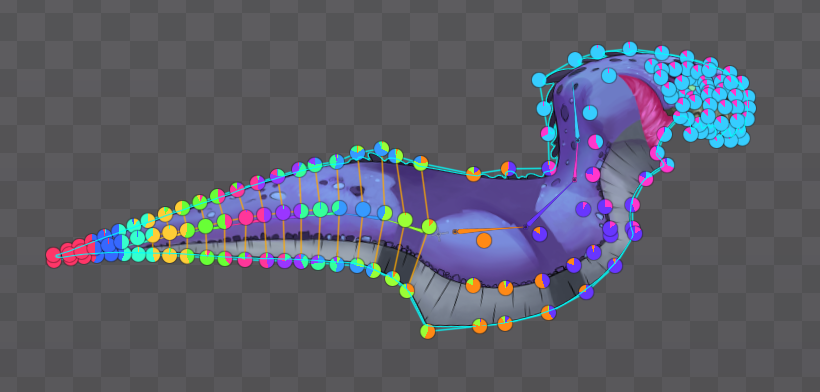 http://esotericsoftware.com/spine-weights
Skinned Meshes
A vertex can be affected by several bones.
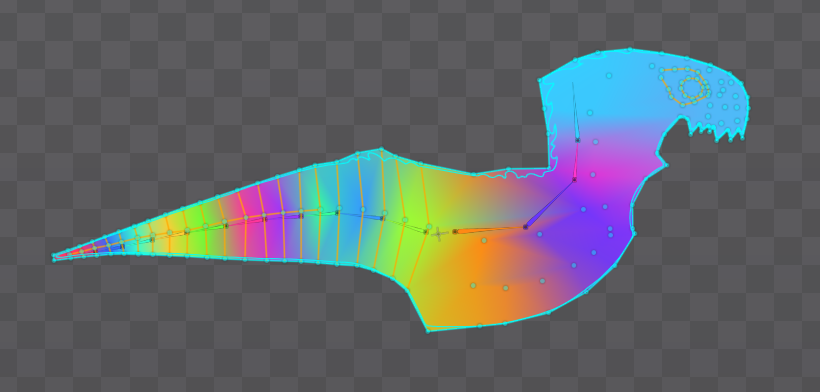 http://esotericsoftware.com/spine-weights
Skinned Human Body
Humanoid pose and skeletal tree. Root atthe hip
15-40+ bones

Mixamo
(Note, skull shows the bones)
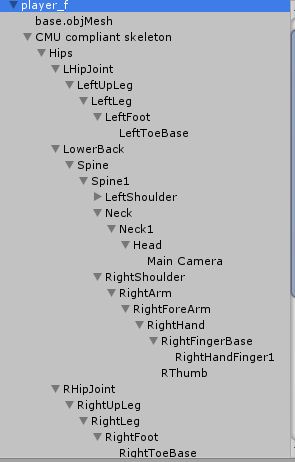 Motion Capture
Record motions to re-use on models

Use sense-able markers to retrieve positional and possibly rotational states
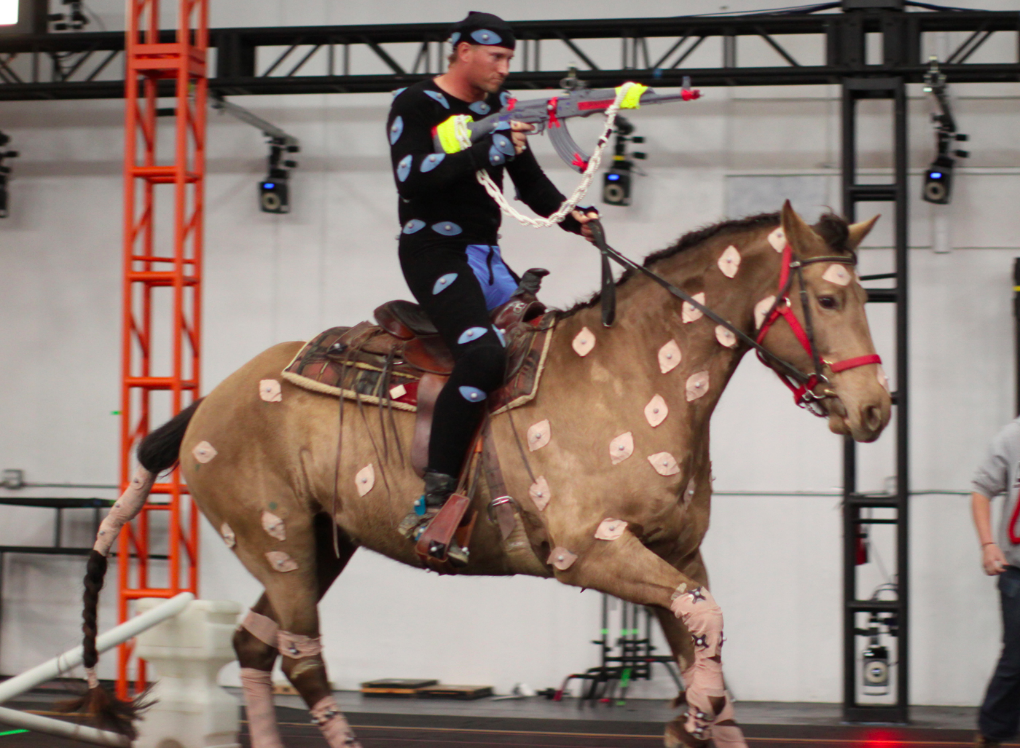 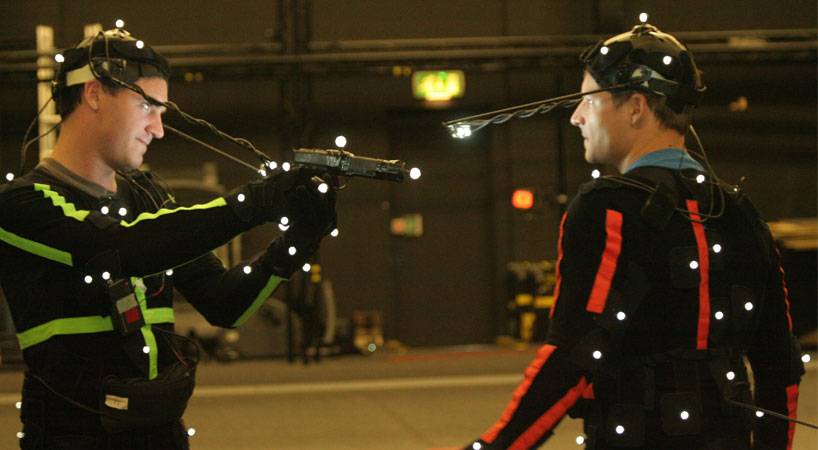 Mo Cap Technologies
Optical – Video capture
Passive – Markers reflect light
Active – Markers emit light

Magnetic
Active sensors sense their position and orientation in a magnetic field

Electro-mechanical
Rotors connected to limb-aligned rods record their status
Optical - Passive
Markers reflect light
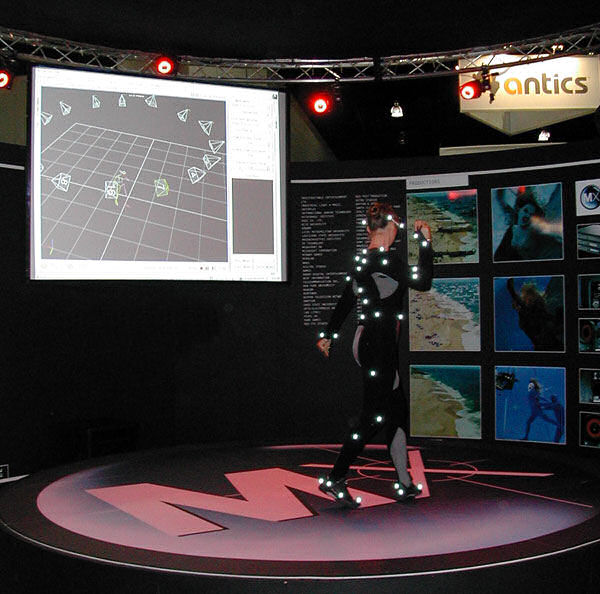 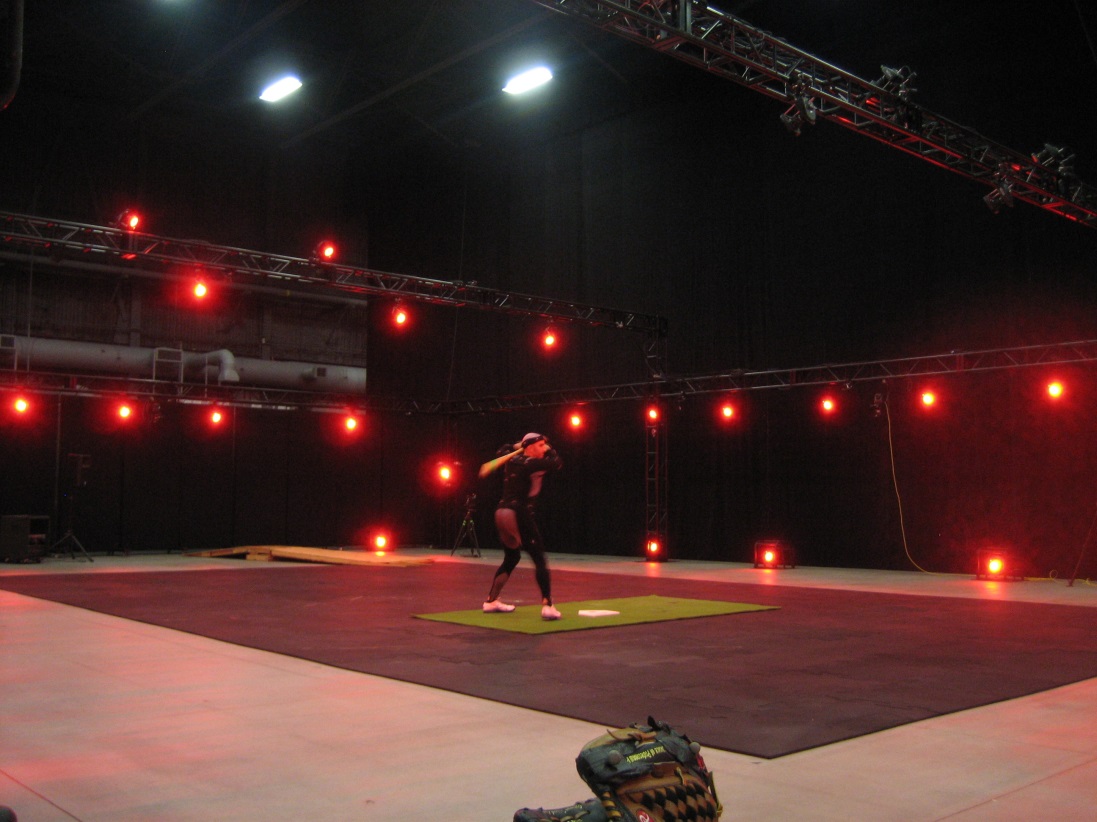 Optical - Active
Markers emit light
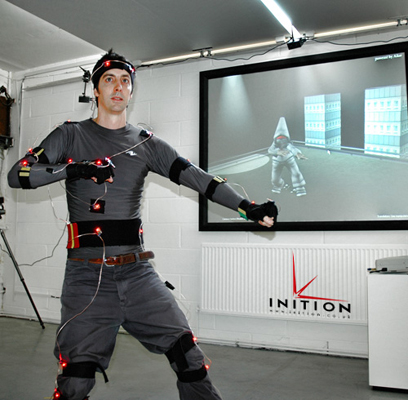 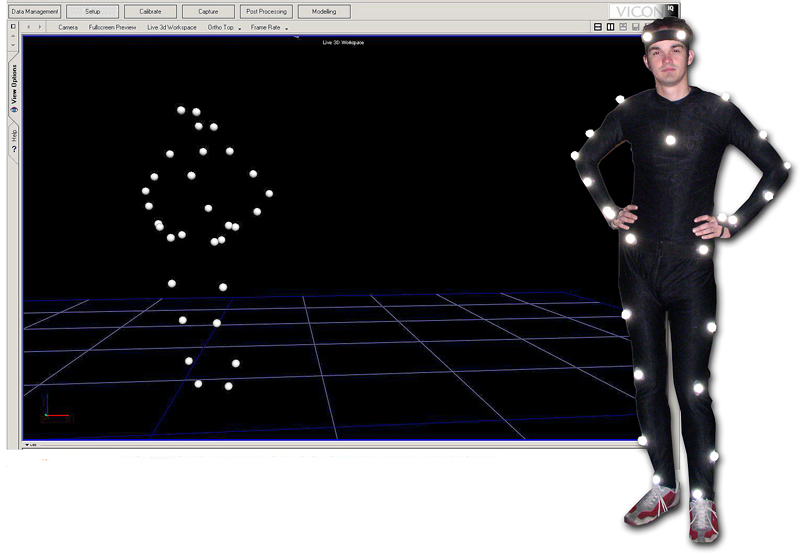 Magnetic
Example: Ascension technology http://www.ascension-tech.com/
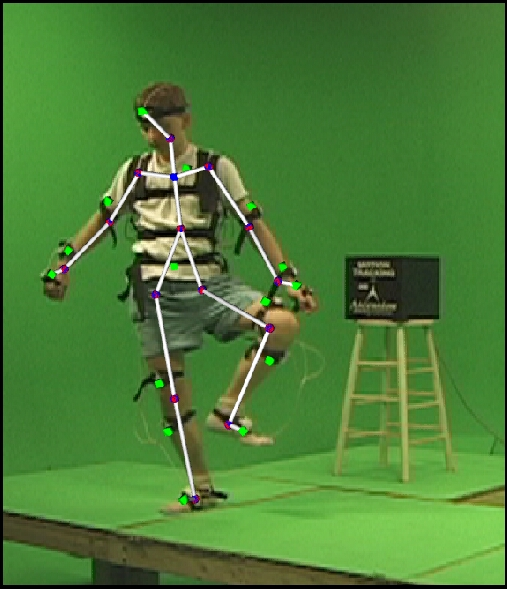 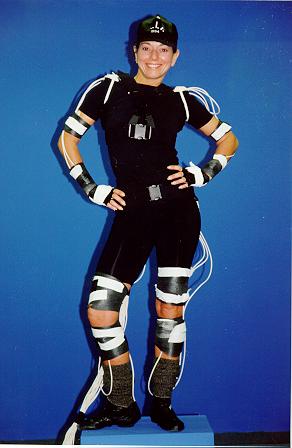 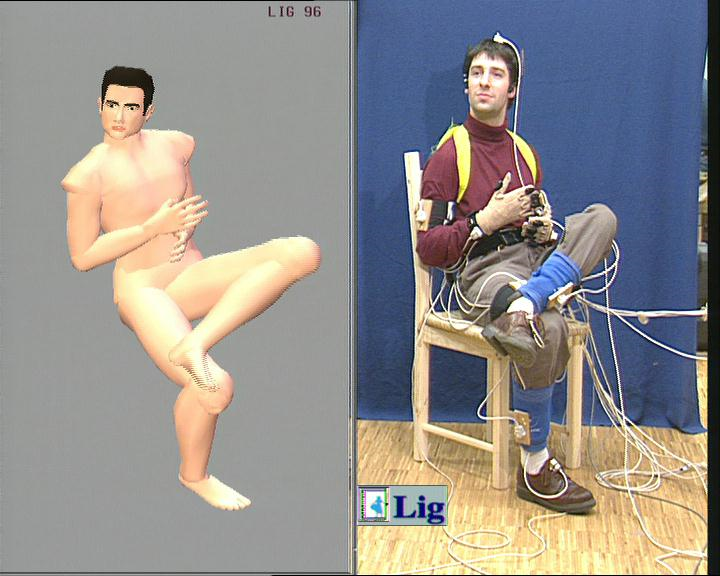 Electro-mechanical
Example: Metamotion http://www.metamotion.com
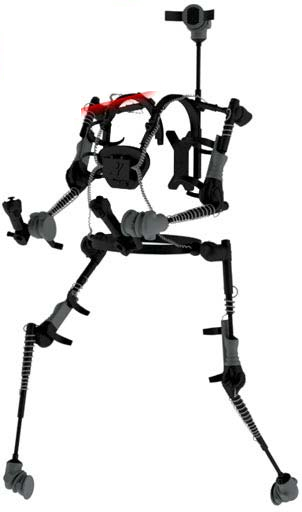 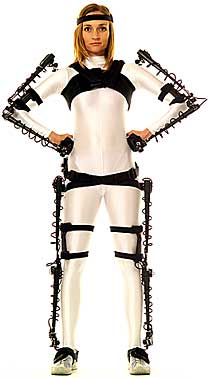 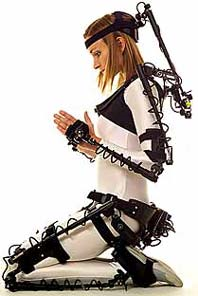 Newer Mo Cap Technologies
Inertial systems (similar to Wii technology)

Make-up (fluorescent powder)

Semi-passive imperceptible markers
Emit light and observe changes
Kinect uses infrared

Markerless systems
Video tracking
[Speaker Notes: Inertial motion capture[20] technology is based on miniature inertial sensors, biomechanical models and sensor fusion algorithms. The motion data of the inertial sensors (inertial guidance system) is often transmitted wirelessly to a computer, where the motion is recorded or viewed]
Markerless
Examples: www.organicmotion.com/ www.image-metrics.com/ (facial)
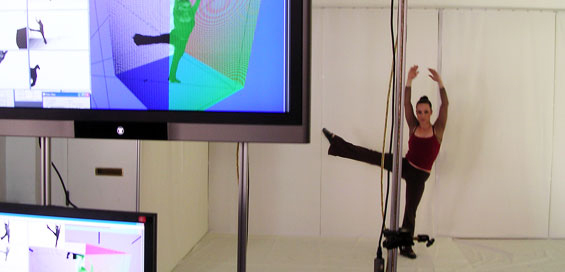 References
Using the Kinect in Unity
http://channel9.msdn.com/coding4fun/kinect/Unity-and-the-Kinect-SDK

Sample files
http://accad.osu.edu/research/mocap/mocap_data.htm
http://mocap.cs.cmu.edu/ 

https://sites.google.com/a/cgspeed.com/cgspeed/motion-capture
http://www.turbosquid.com/
http://www.motioncapturedata.com/

Tools
MotionBuilder
Maya
3DSMax
Modeling Motion
Reaching (model the arm)
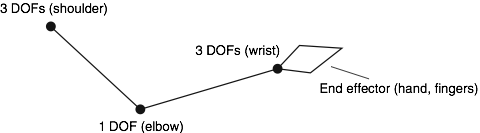 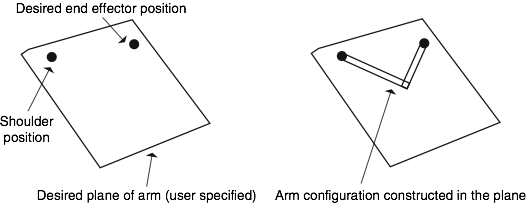 Modeling Motion
Grasping (model the hand)
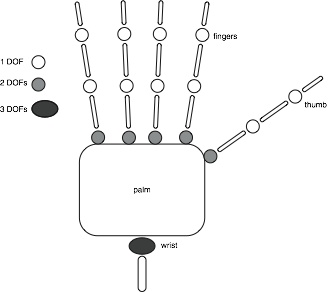 Modeling Motion
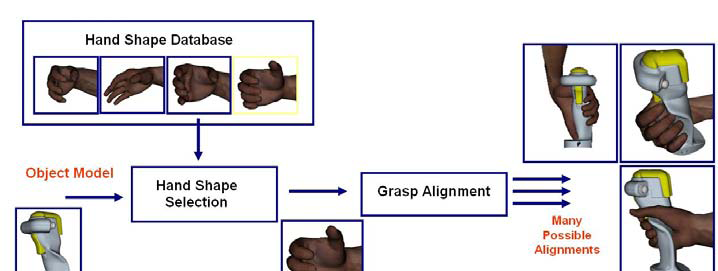 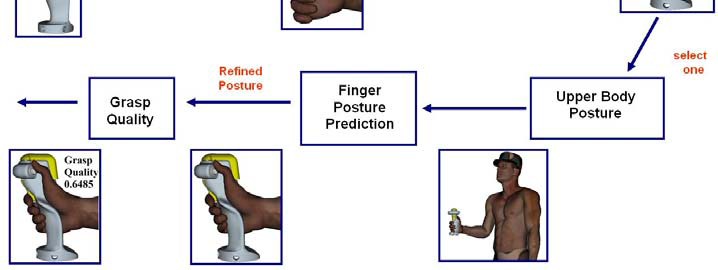 Modeling Locomotion
Walking
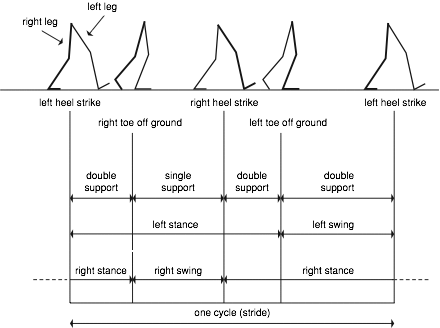 Modeling Locomotion
Running
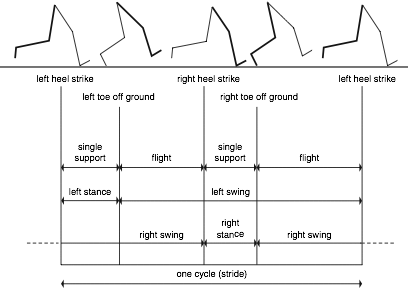 Modeling Locomotion
Ankle to toe bend
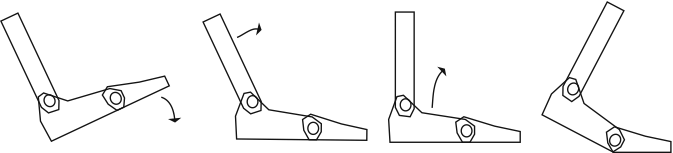 Modeling Locomotion
Examples

Swimming

Falling and Accidents

Matching human movements to non-humans
Facial Animation
Motion capture (Many people don’t like this)






Real-time face capture (Siggraph)
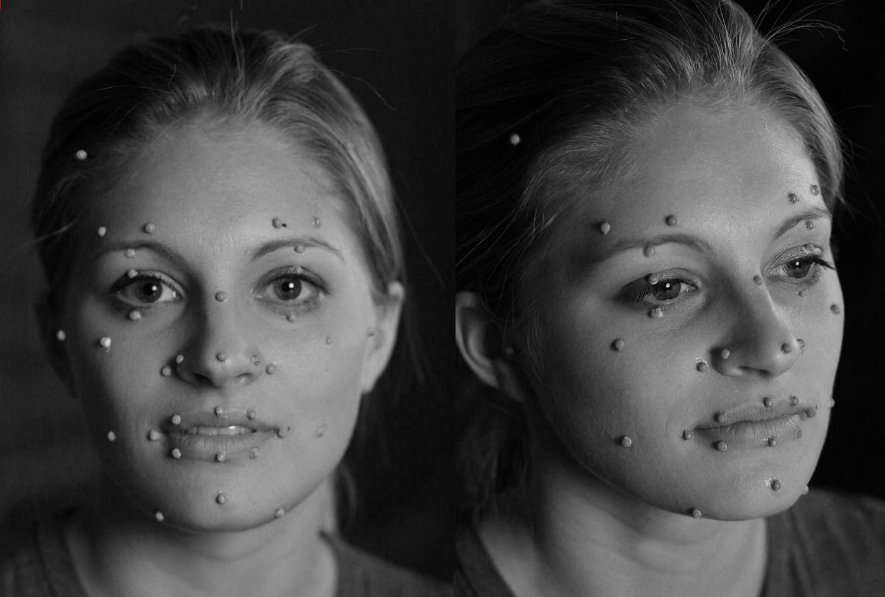 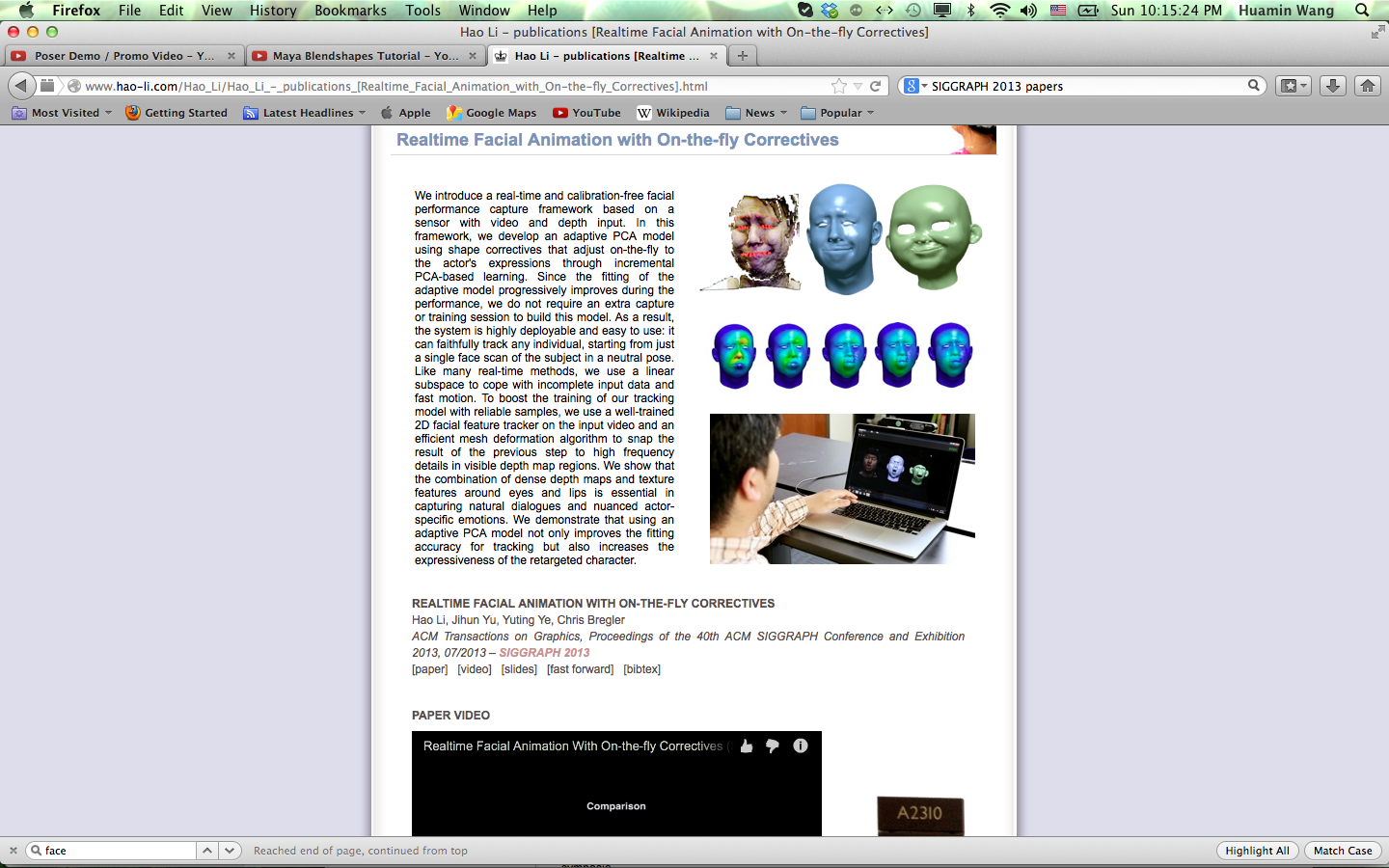 Facial Animation
Parameterized facial attributes







Example: http://www.facegen.com/
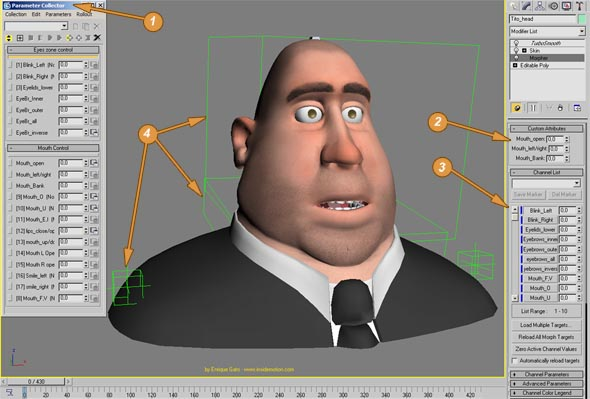 Facial Animation
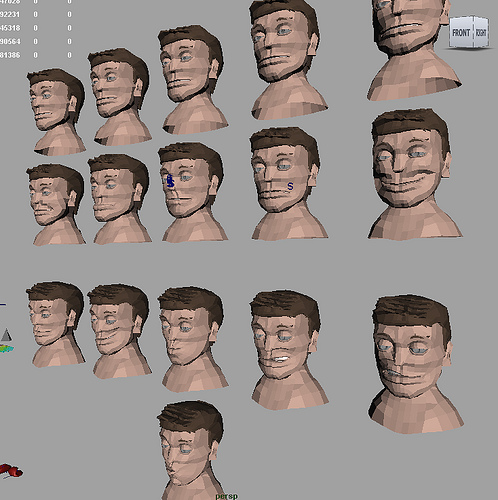 Blend shapes













Example:
	https://www.youtube.com/watch?v=1nAWqQSH7fk
Interpolate between 3D models
Facial Animation
Muscle models (surface vs deep muscles)
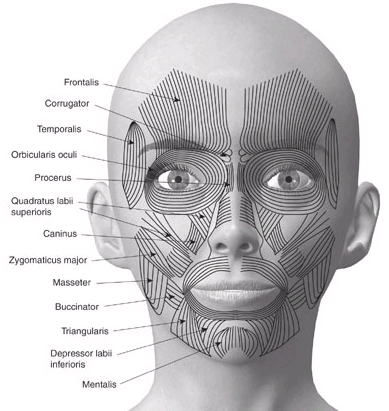 Facial Animation
Surface muscle model

Example: Geometry-based Muscle Modeling for Facial Animation

Kolja K¨ahler J¨org Haber Hans-Peter Seidel
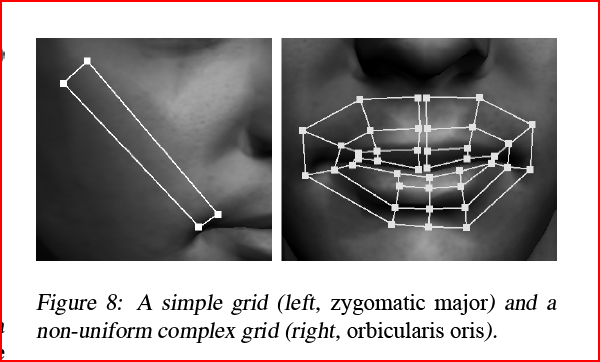 Real-Time Face Capture
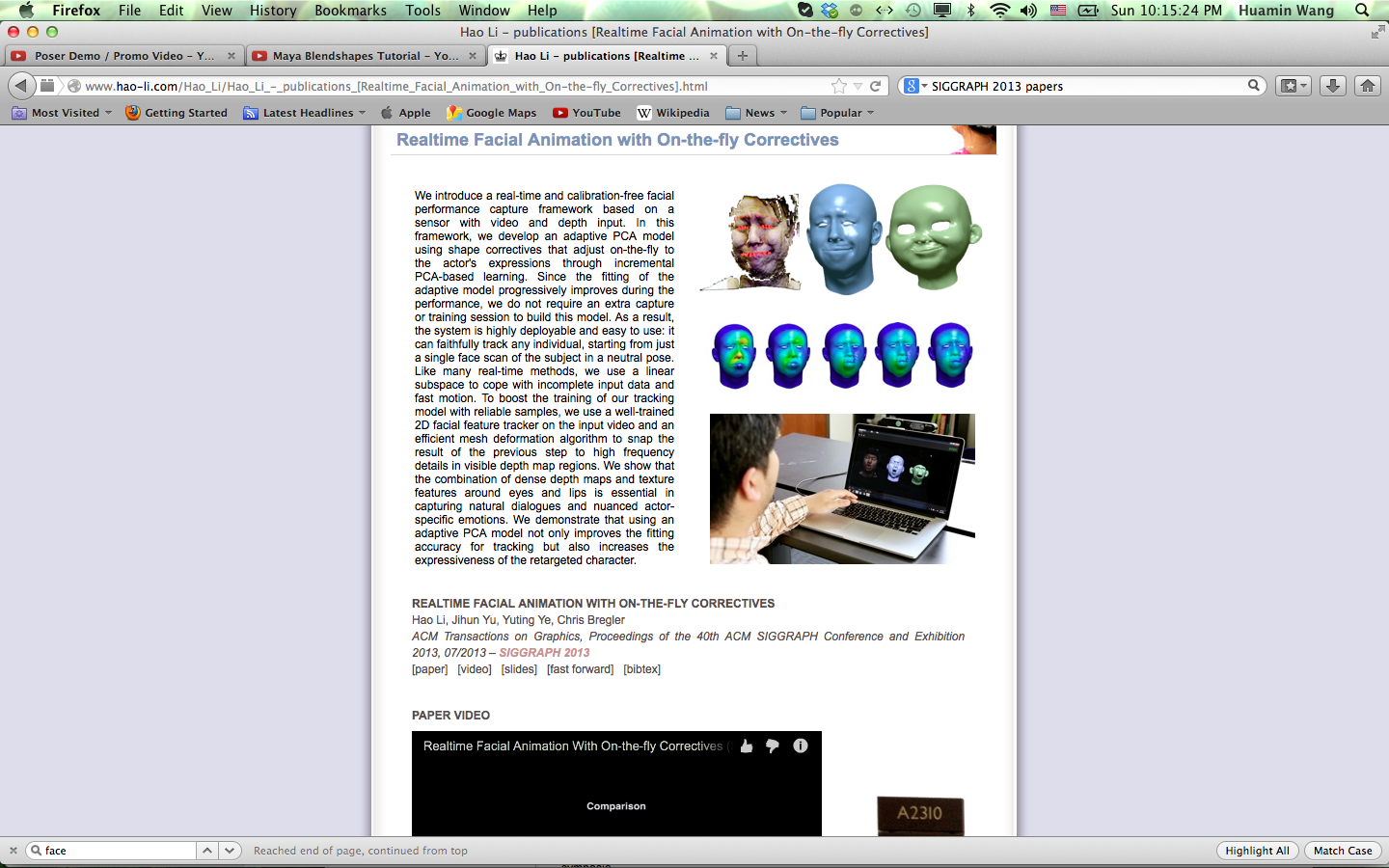 Hair and fur
Hair Animation
Complexity
On the order of 100,000 strands
Collisions
Shadowing
Reflections
Hair type
Populate head with hair
Design hairstyle
Animate hair

Example:Strands and hair modeling, animation, and rendering, Siggraph 2007 Course notes
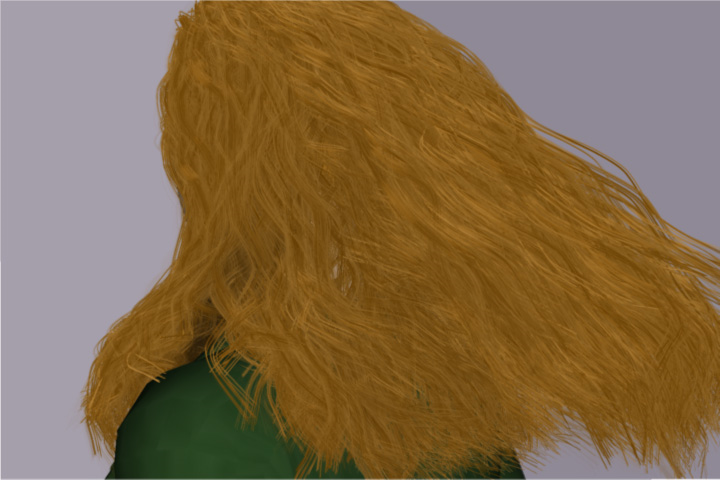 Poor Hair Animation
Rigid mesh
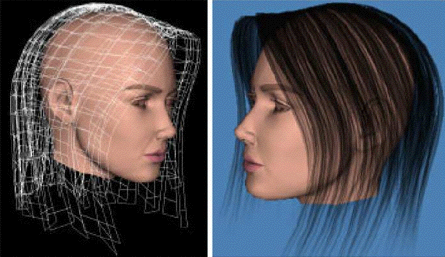 Hair Animation
Physically based
Model each strand (linkages and springs)
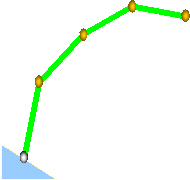 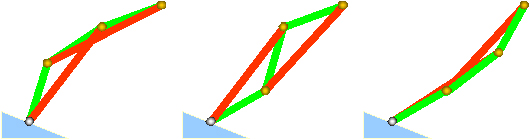 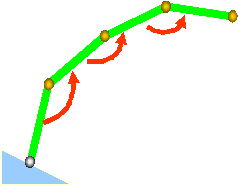 Hair Animation
Physically based
Groups (Hierarchical modeling)
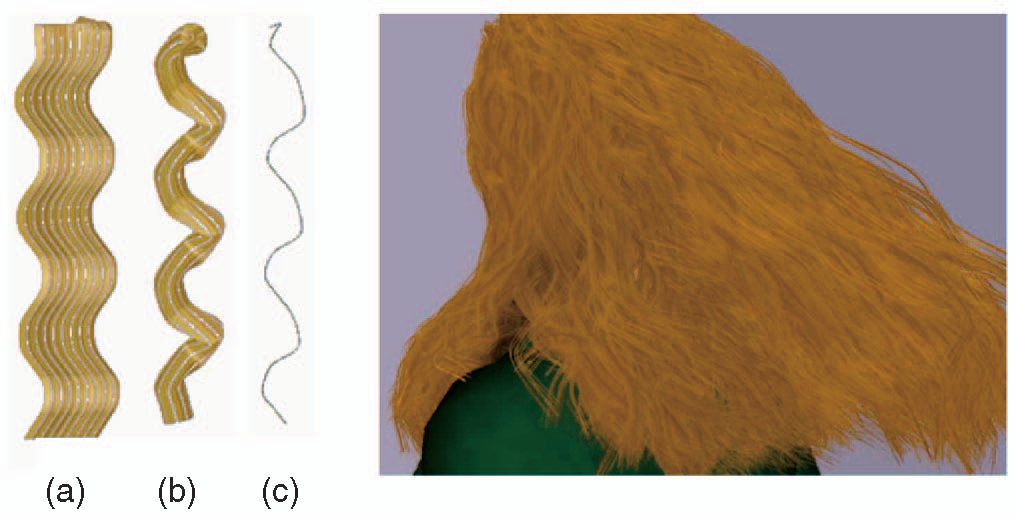 Hair Animation
Particle System
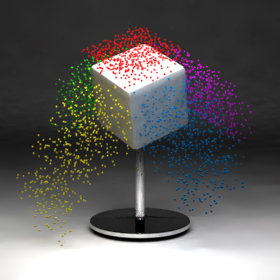 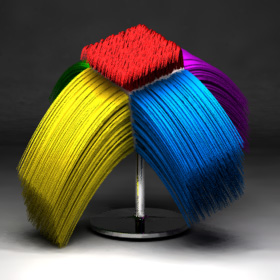 Hair Animation
Physically based modeling

Computationally expensive (collisions)
Simulate a small number of hairs and then interpolate hair strands
Movie Brave example

Data-driven

Hair capture and modeling from videos
Manipulating the hair in videos directly!
Facial Hair and Fur
Facial Hair: Disney Research

Fur: Real-time Fur over Arbitrary surfaces paper
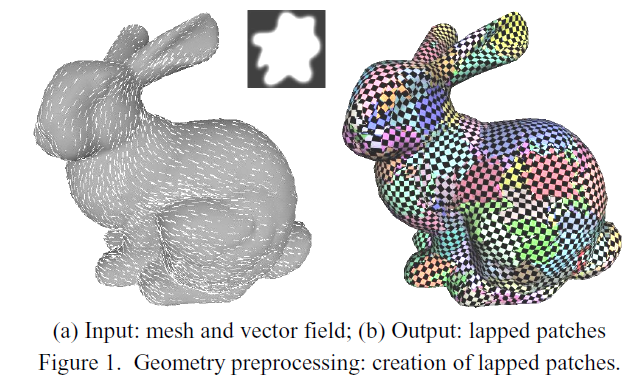 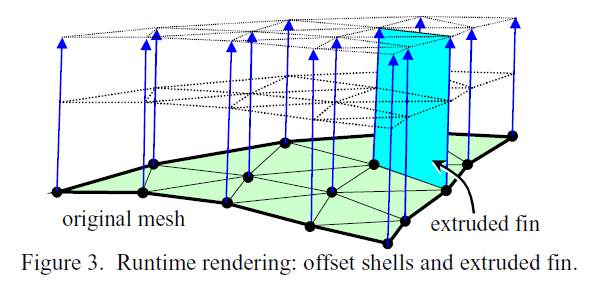 [Speaker Notes: At runtime, the patches of volume textures are rendered as a series of concentric shells of semi-transparent medium. To improve the visual quality of the fur near silhouettes, we place “fins” normal to the surface and render these using conventional 2D texture maps sampled from the volume texture in the direction of hair growth.]
Fur Animation
Cloth Animation
Reference: “Techniques for Animating Cloth”, by M. Yalcin, C. Yildiz
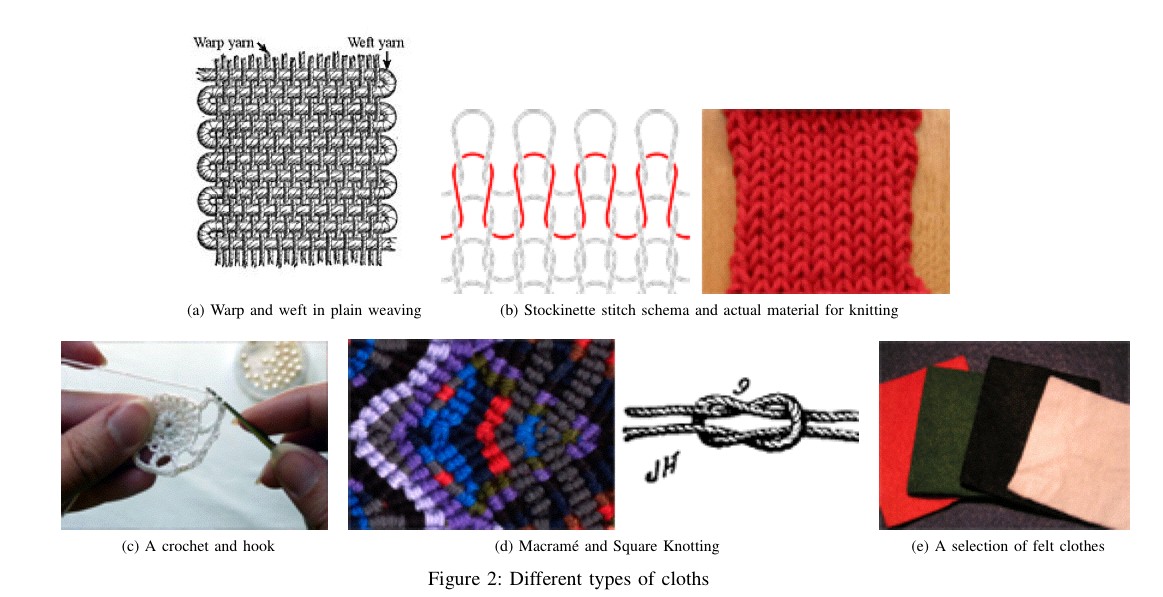 Cloth Modeling
Total energy = repel + stretch + shear + bend + gravity
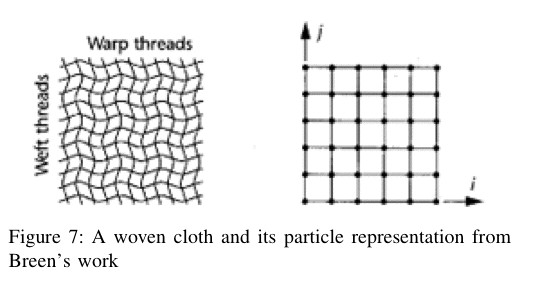 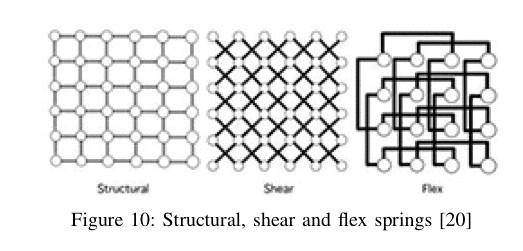 Cloth Interaction
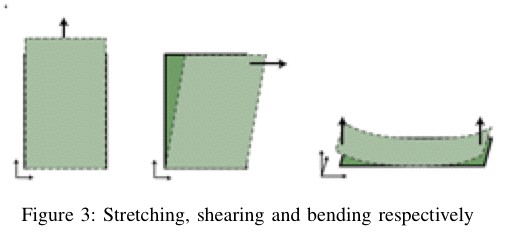 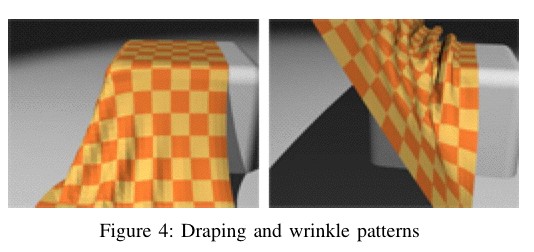 Cloth Animation
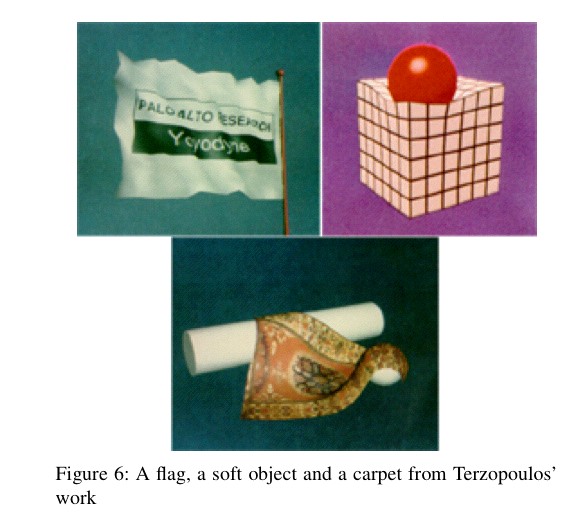 Cloth Animation
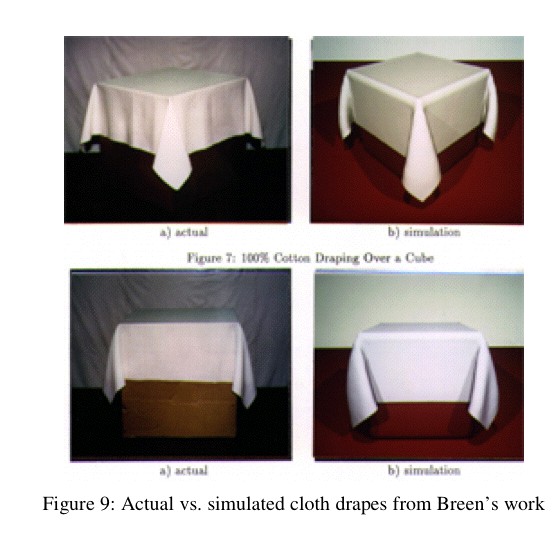